МБДОУ Галанинский детский сад.
Авторы практики:
1. Ахтямова Анна Григорьевна (старший методист, воспитатель).
2. Ильина Татьяна Александровна (воспитатель).
3. Совина Ольга Владимировна (воспитатель).
4. Бурмакина Римма Александровна (физинструктор, воспитатель).
По тропинкам родной земли
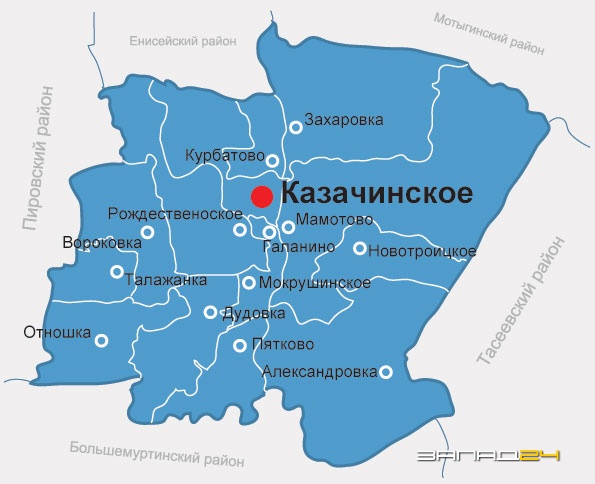 Тип практики: педагогическая  практика.
Направление практики: 
1. Организация и развитие системы воспитания в образовательной организации 
2. Современные практики реализации региональной Концепции развития дошкольного образования.
Группа участников образовательной деятельности:
Воспитанники;
Родители;
Воспитатели.
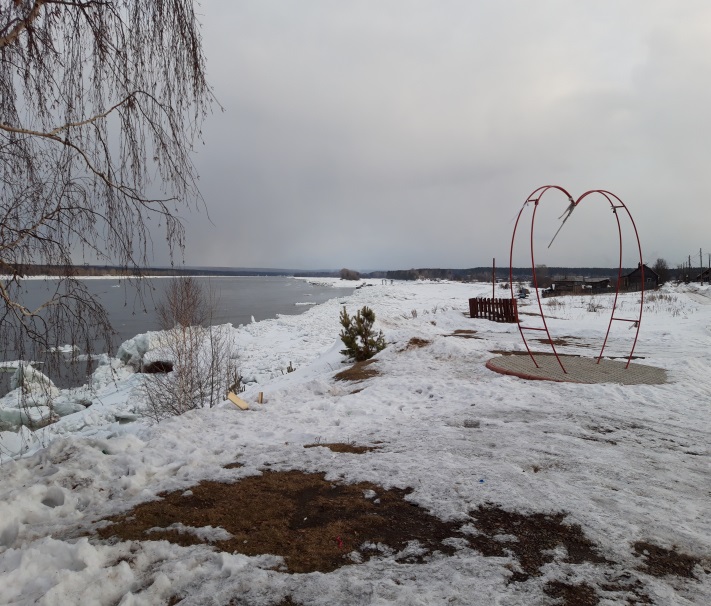 Ты вспоминаешь не страну большую,
которую изъездил и узнал.
Ты вспоминаешь Родину такую, 
какой её ты в детстве увидал.
Е. Симонов
Актуальность.
Цель практики.
Приобщение дошкольников к истории и культуре родной земли, изучению малой родины, природы, обычаев и традиций народов Казачинского района.
Задачи
формировать представления детей о родном селе;
воспитывать умение видеть красоту родного села и района;
познакомить детей с  основными представителями флоры и фауны, нашего района;
воспитывать интерес к жизни животных, заботливое отношение к ним;
совершенствовать исследовательские умения: анализировать, сравнивать, наблюдать, умения задавать вопросы, обобщать, делать выводы;
повысить интерес родителей к активному сотрудничеству с ДОУ
Задачи
воспитывать любовь и бережное отношение к природе;
воспитывать любовь к своему району через знакомство с достопримечательностями;
приобщать к культуре и традициям русского народа, прививать лучшие качества, присущие ему: трудолюбие, доброту, сочувствие;
Формировать чувства собственного достоинства, как представителя своего народа, а также толерантности и уважения к другим народам и их традициям;
Развивать духовно-нравственное воспитание, через знакомство с праздниками, традициями и обычаями.
Основная идея практики 
создание благоприятных условий для приобщения детей 
к традициям, культурным ценностям, 
достопримечательностям и историческому наследию
 малой Родины,  через ознакомление с региональными,
 местными особенностями в процессе 
практико-ориентированной детско-взрослой деятельности. 

Базовый принцип практики 
 активное включение дошкольников в практическую
 деятельность, способствующую их духовно-нравственному 
развитию в условиях культурного, национального,
 исторического наследия малой Родины и развития 
социального партнёрства.
Методы, формы, способы.
Занятия;
Чтение художественной литературы;
Игры;
Праздники;
Квесты;
Исследовательская деятельность;
Проектная деятельность;
Сотрудничество с библиотекой, музеями, жителями других сел;
Создание дидактического материала;
Создание макетов;
Экскурсии.
Результат практики.
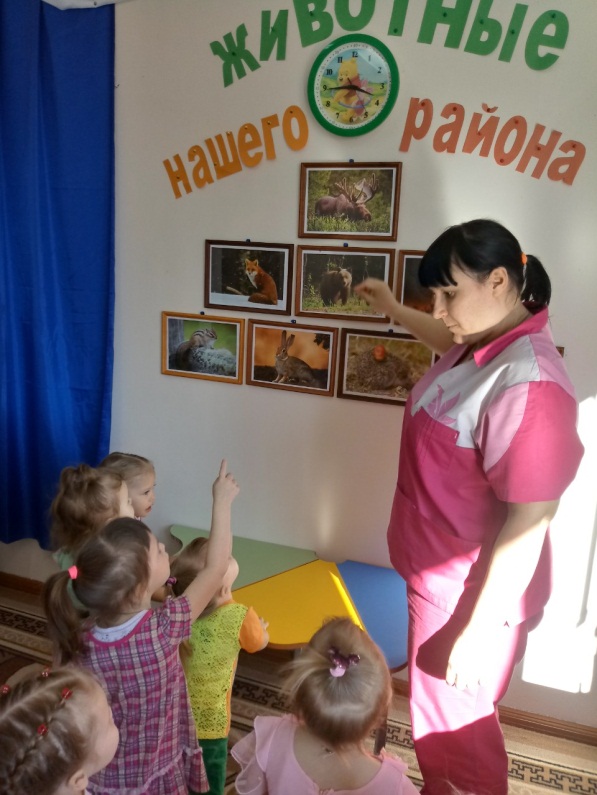 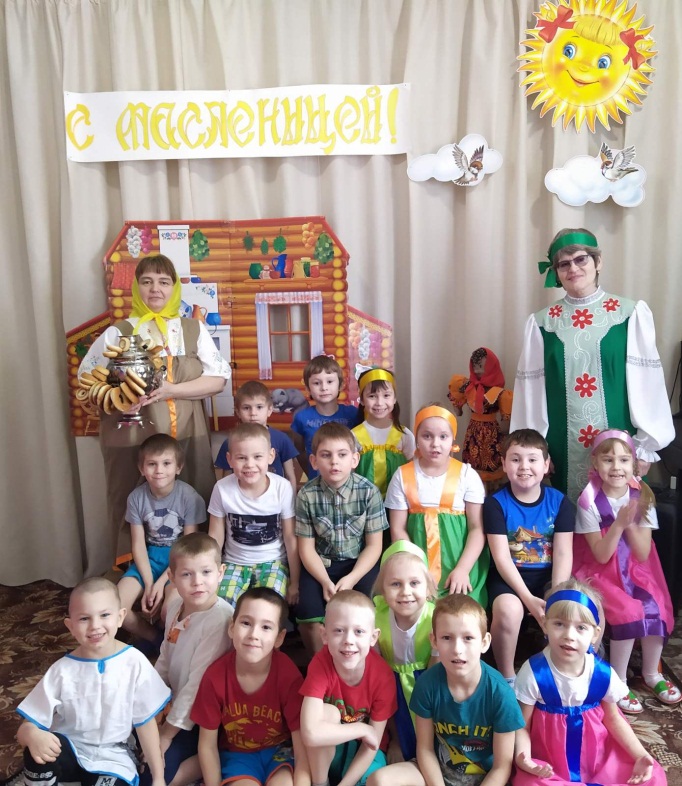 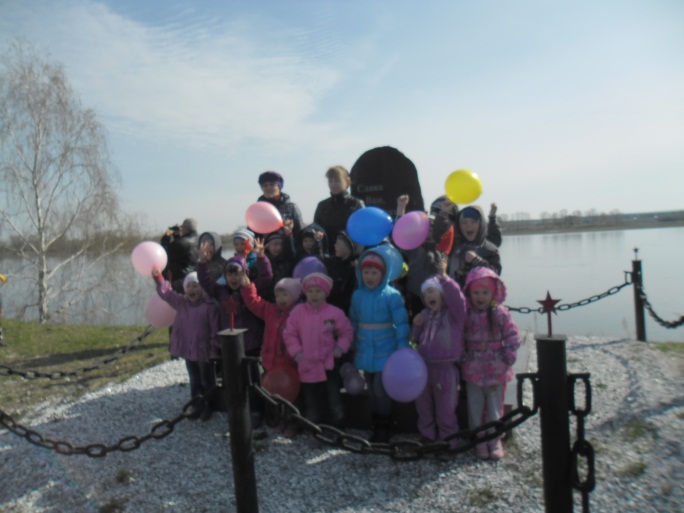 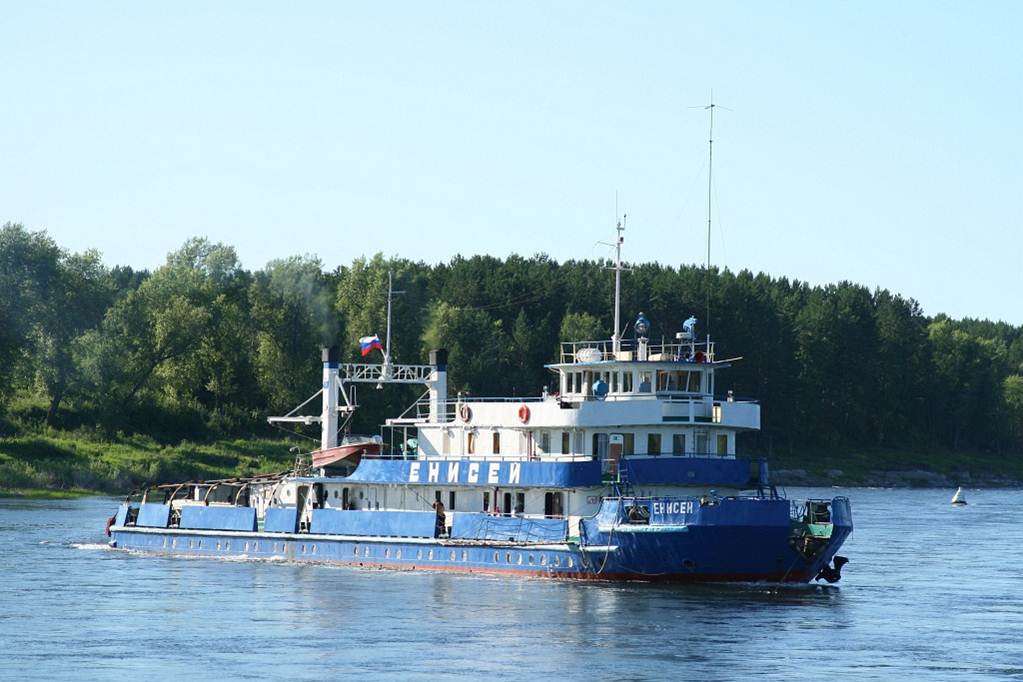 Проект «Флора и фауна Казачинского района.
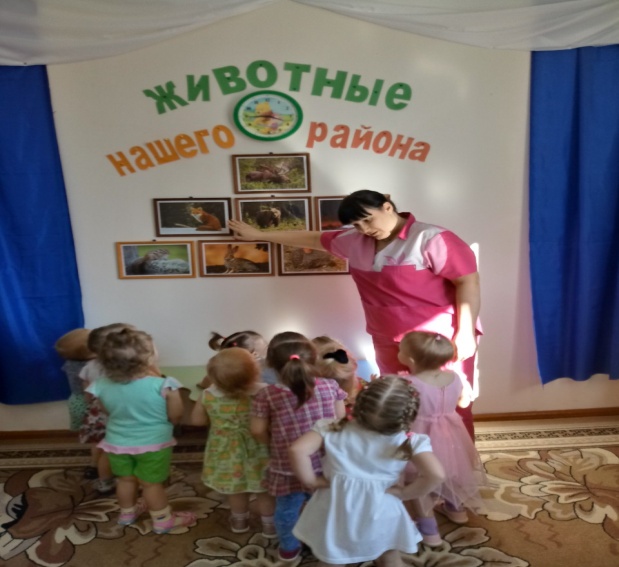 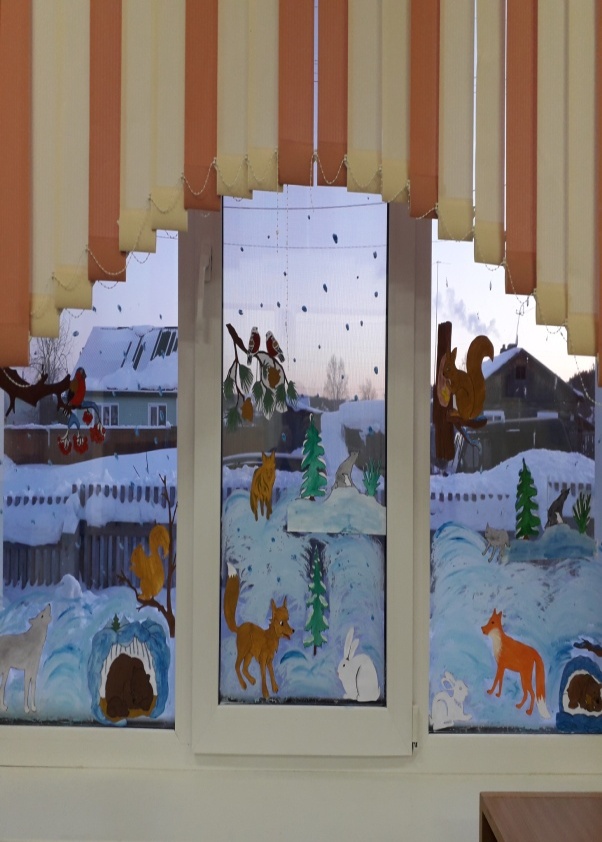 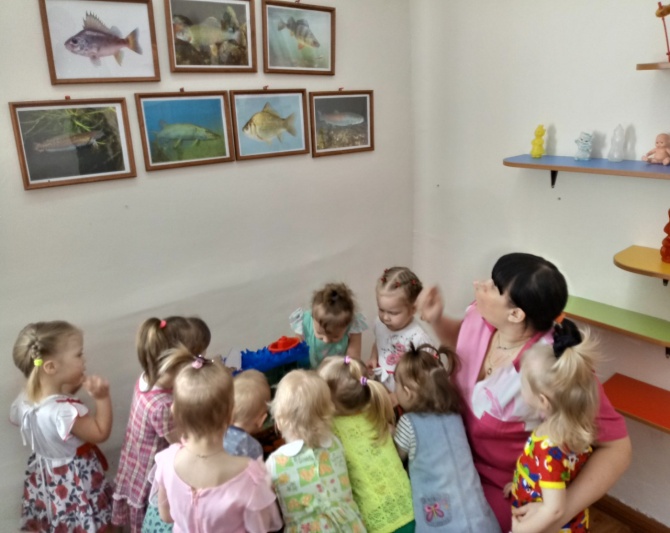 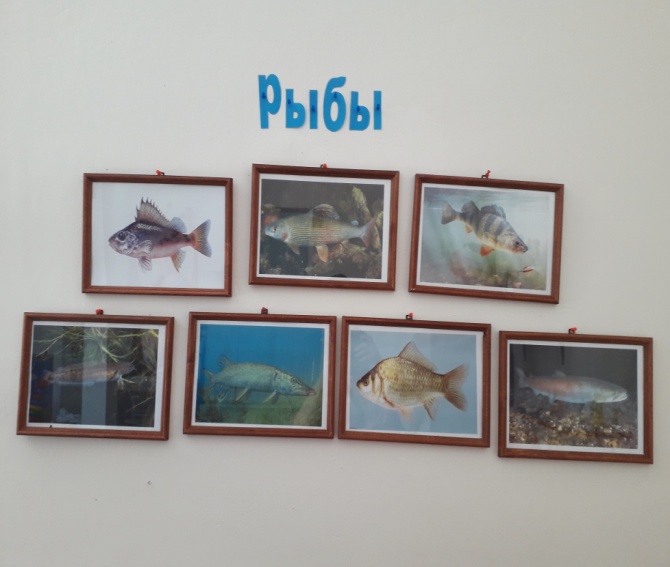 Создание макетов.
Макет  реки Енисея и его обитателей.
Макет  «Животные в лесу»
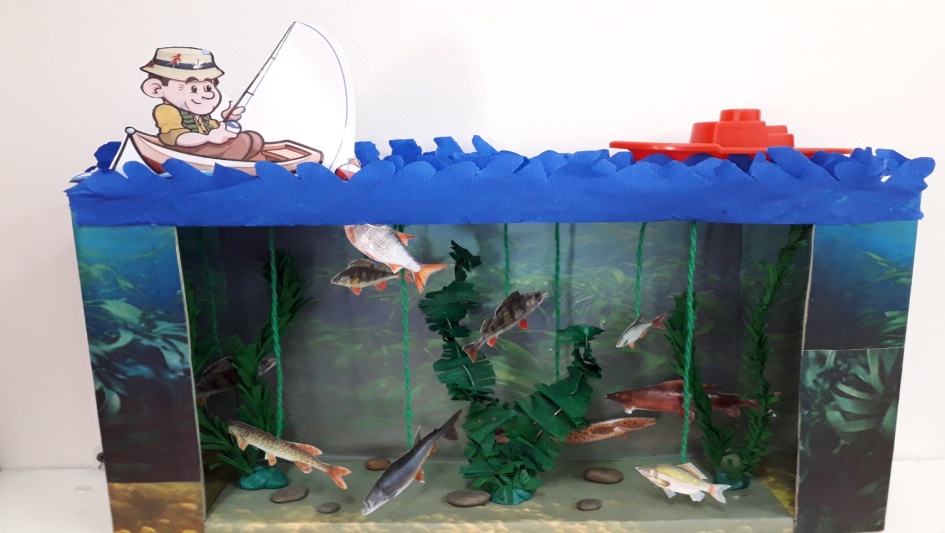 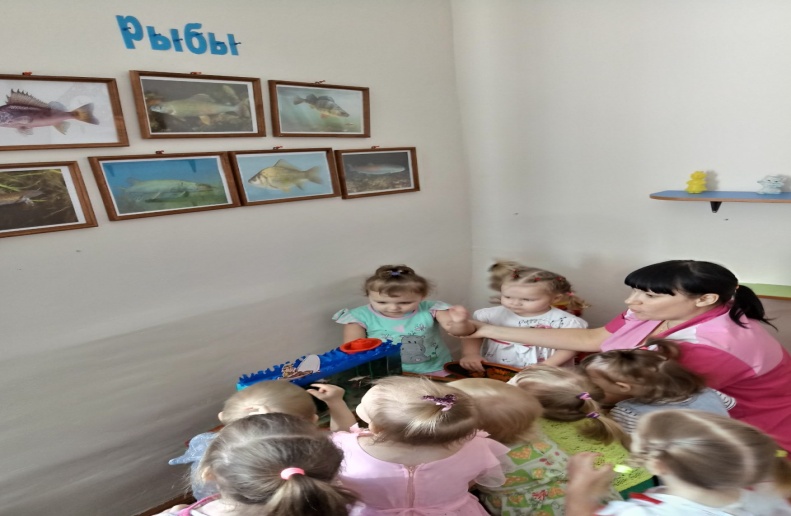 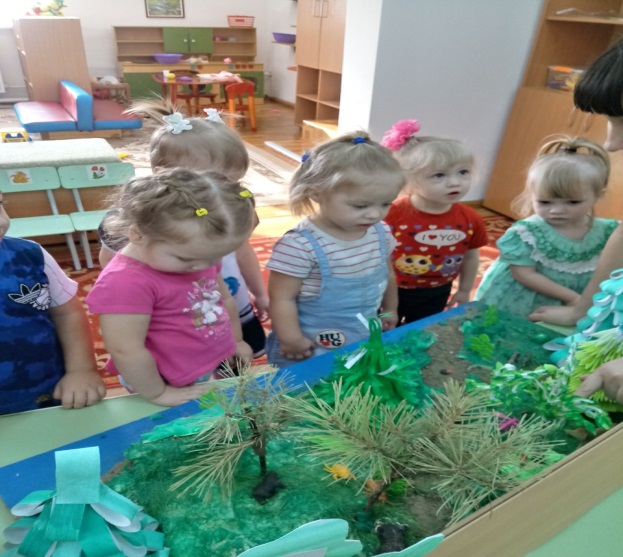 Папки по направлениям
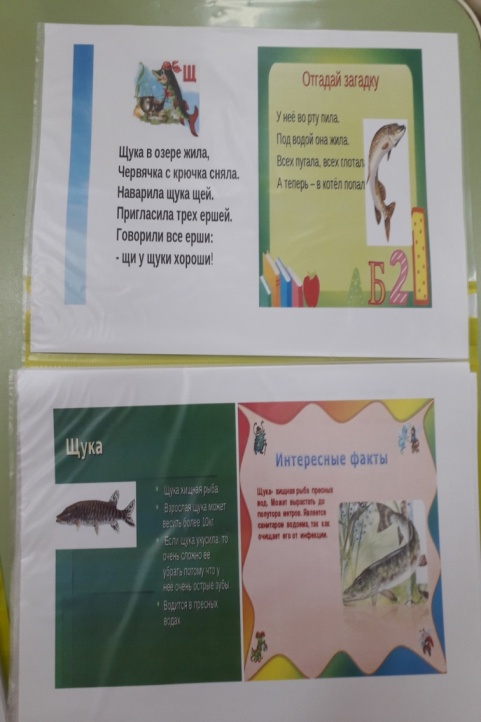 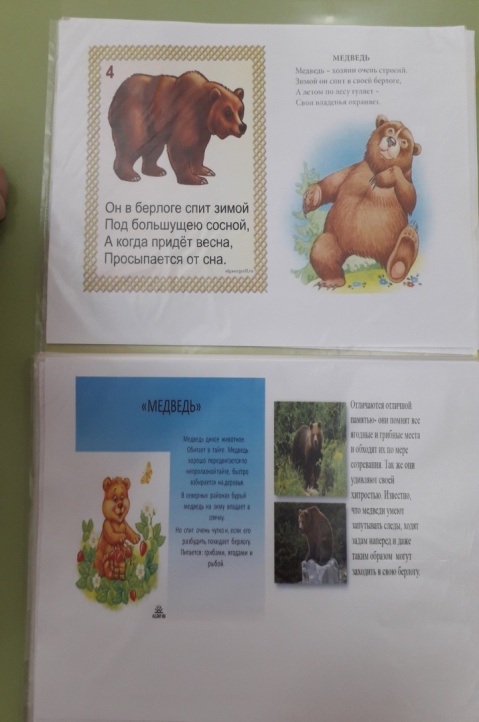 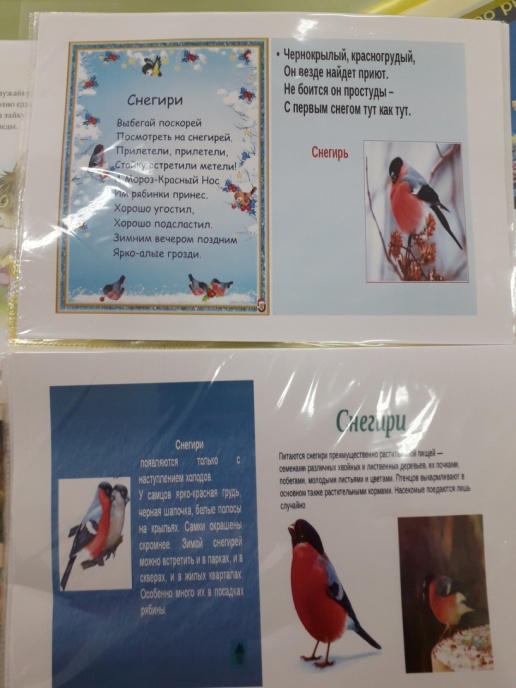 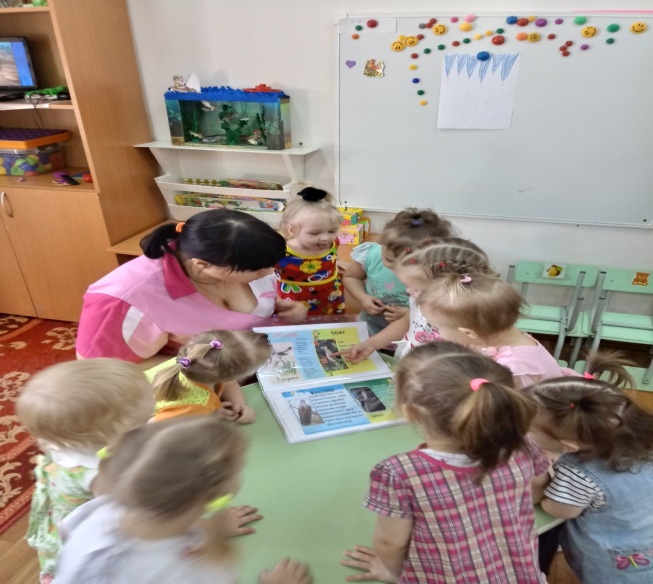 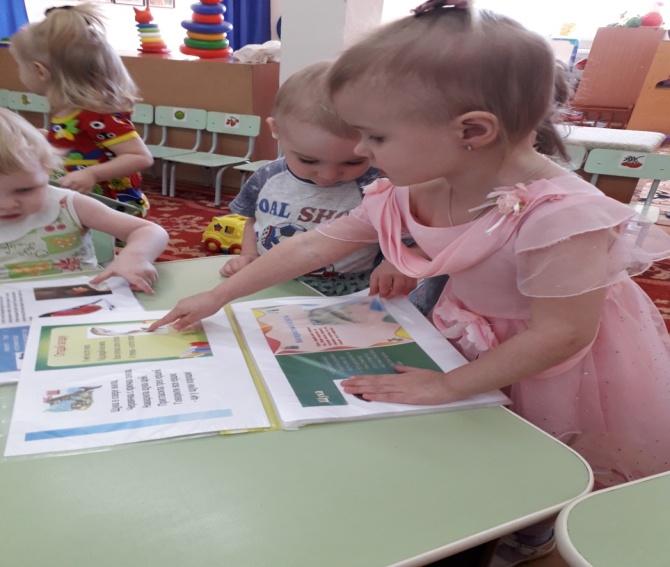 Проект «Традиции народов Казачинского района».
Цель - формирование у детей чувства    толерантности, интереса и уважения к другим национальным культурам.
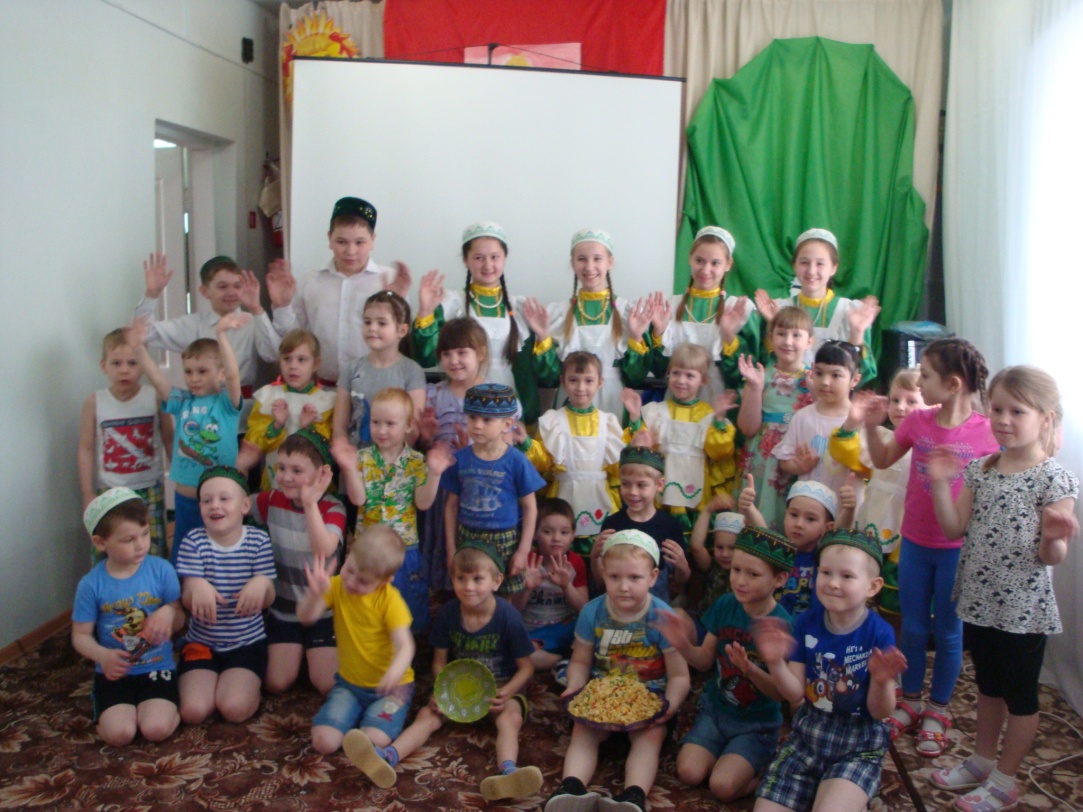 Оформление группы
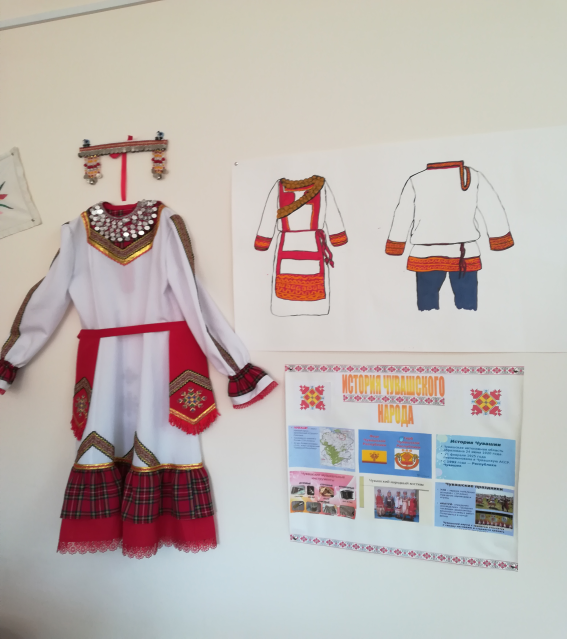 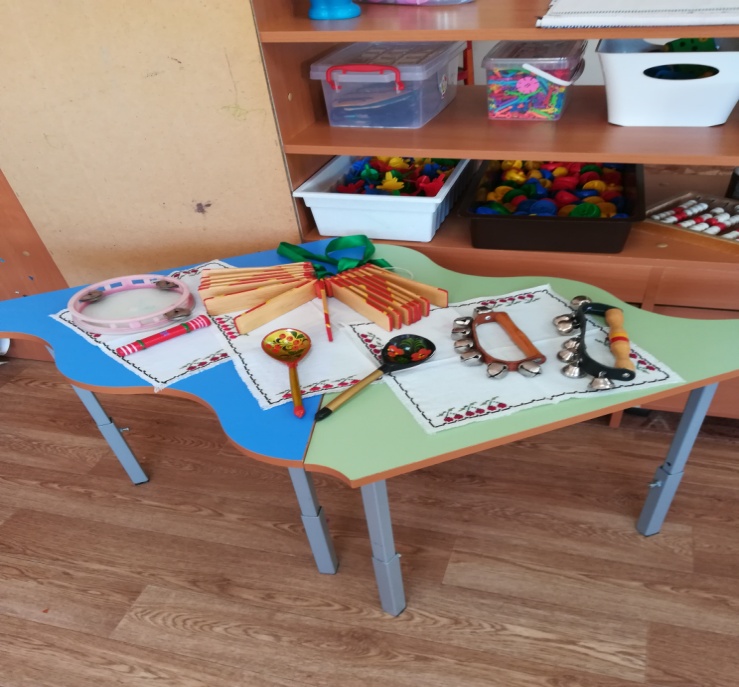 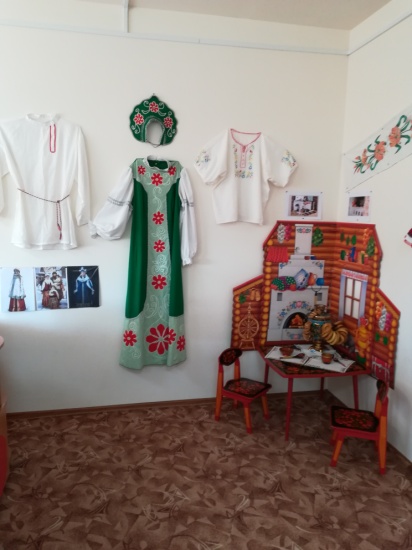 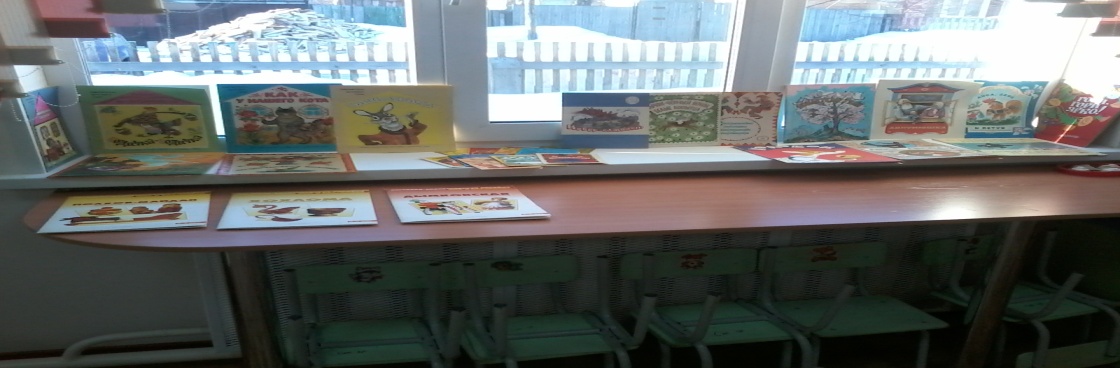 Работа с детьми.
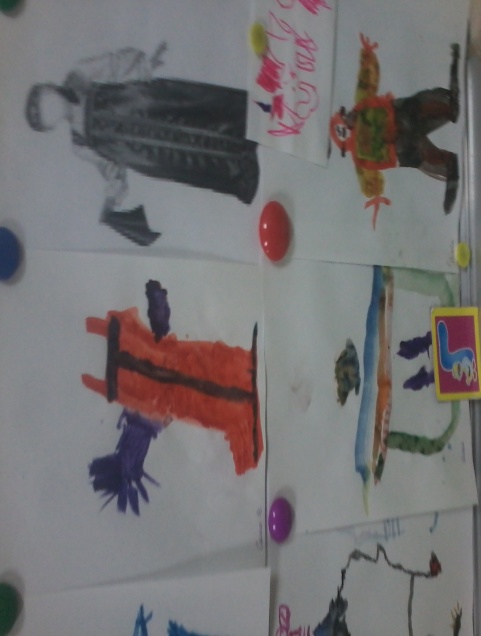 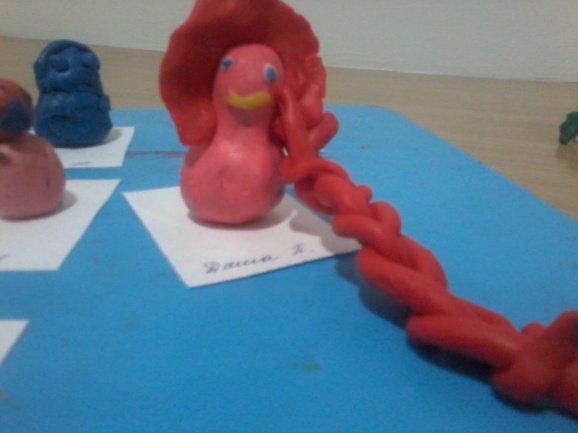 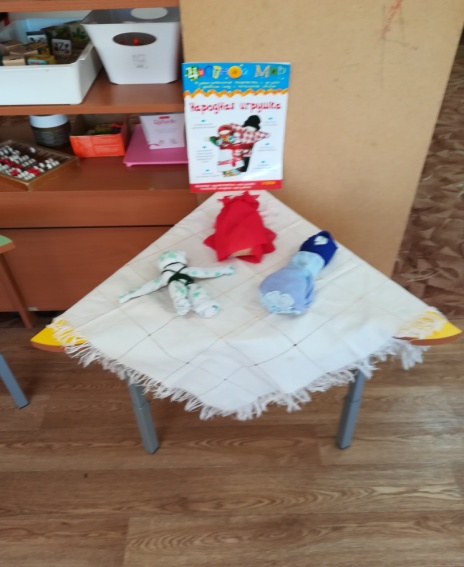 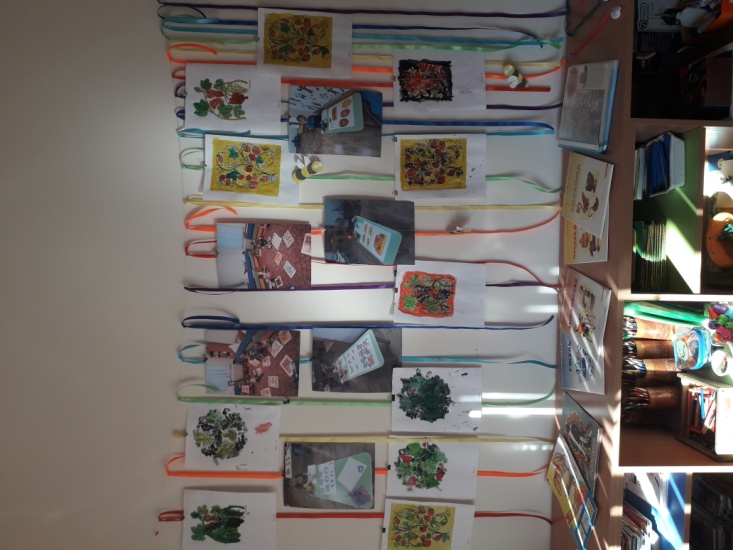 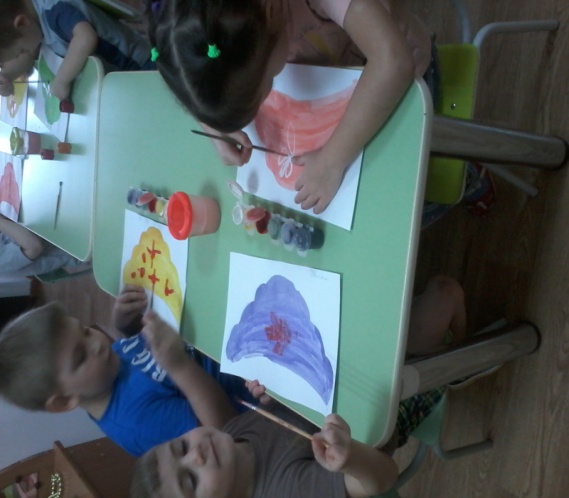 Работа с детьми
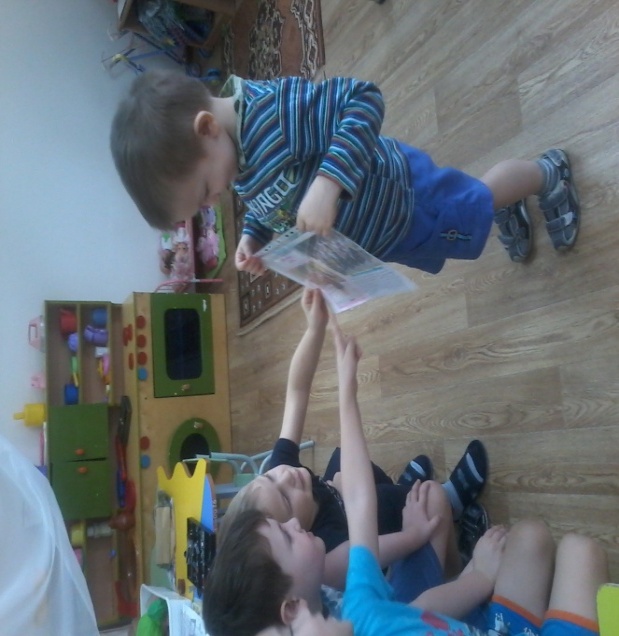 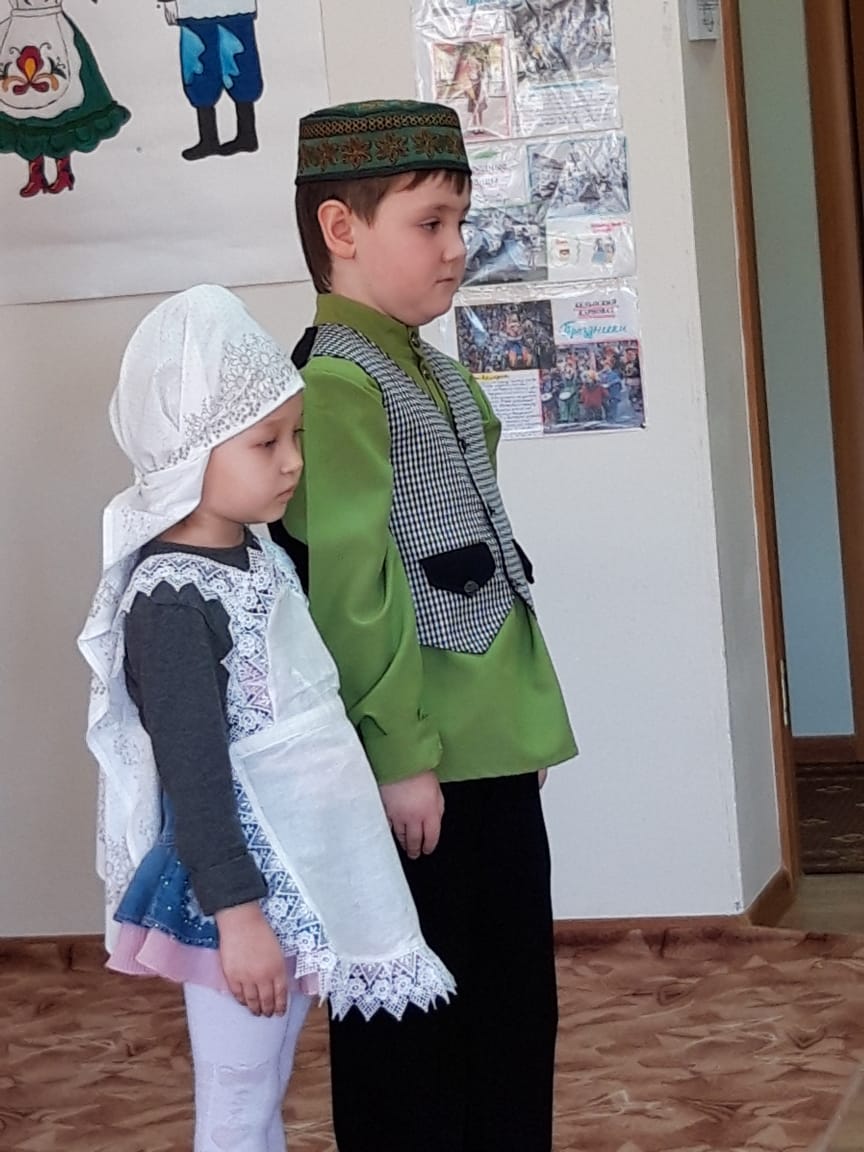 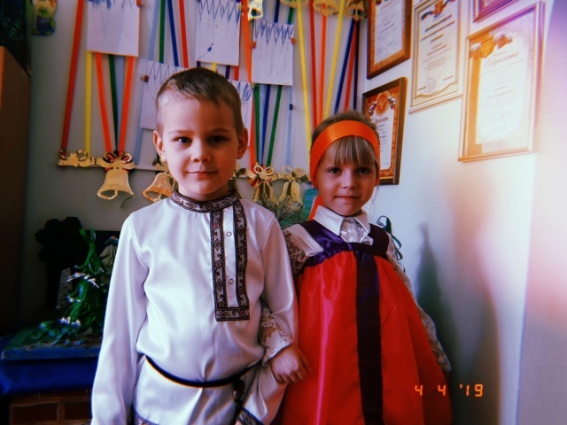 Наши гости
«Легенды Енисея»
Отношинская школа
Сельский дом культуры
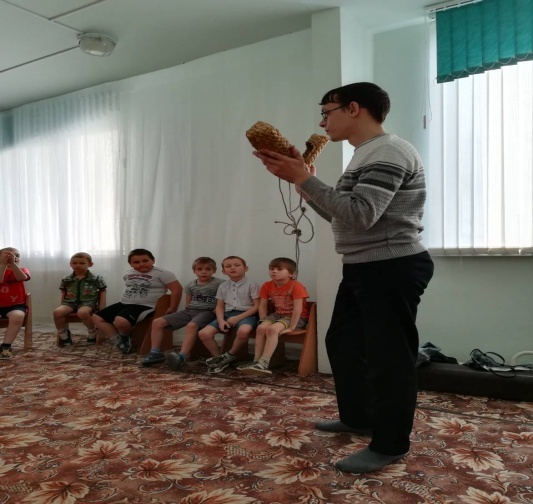 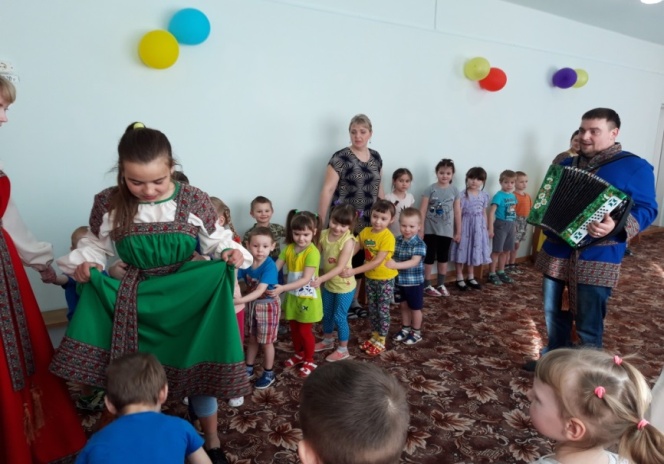 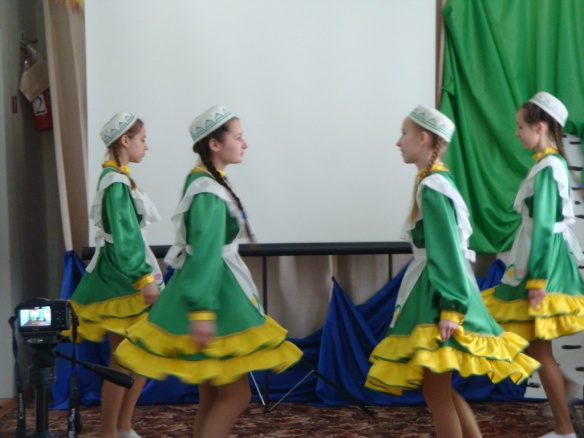 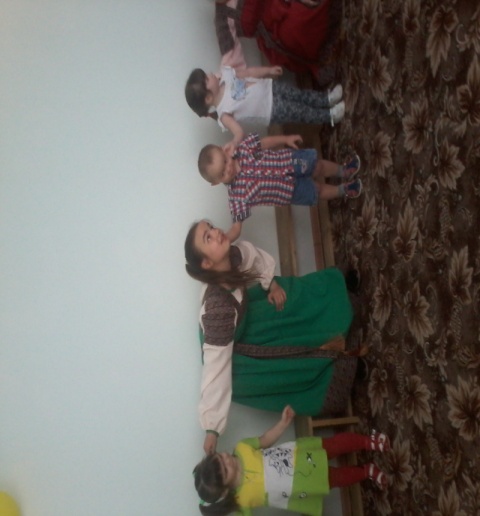 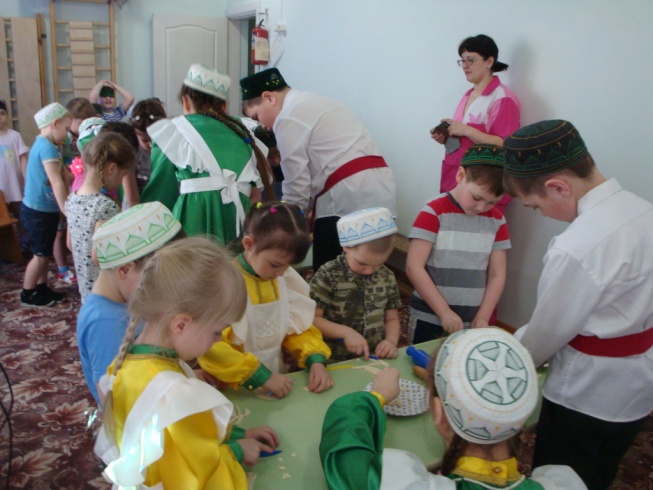 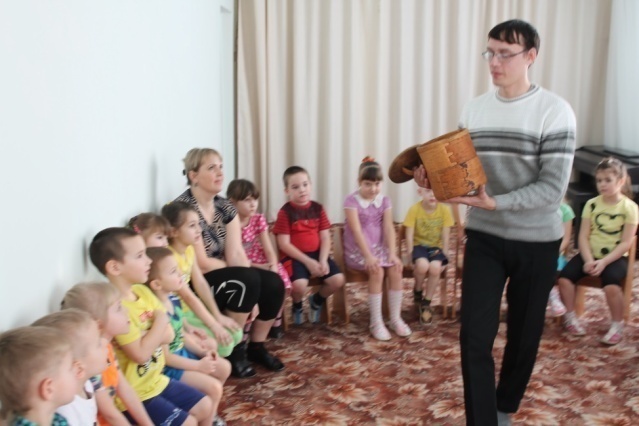 Проект «Моя малая Родина».
Цель - вызвать положительные эмоции,    чувство восхищения своим домом, улицей, селом.
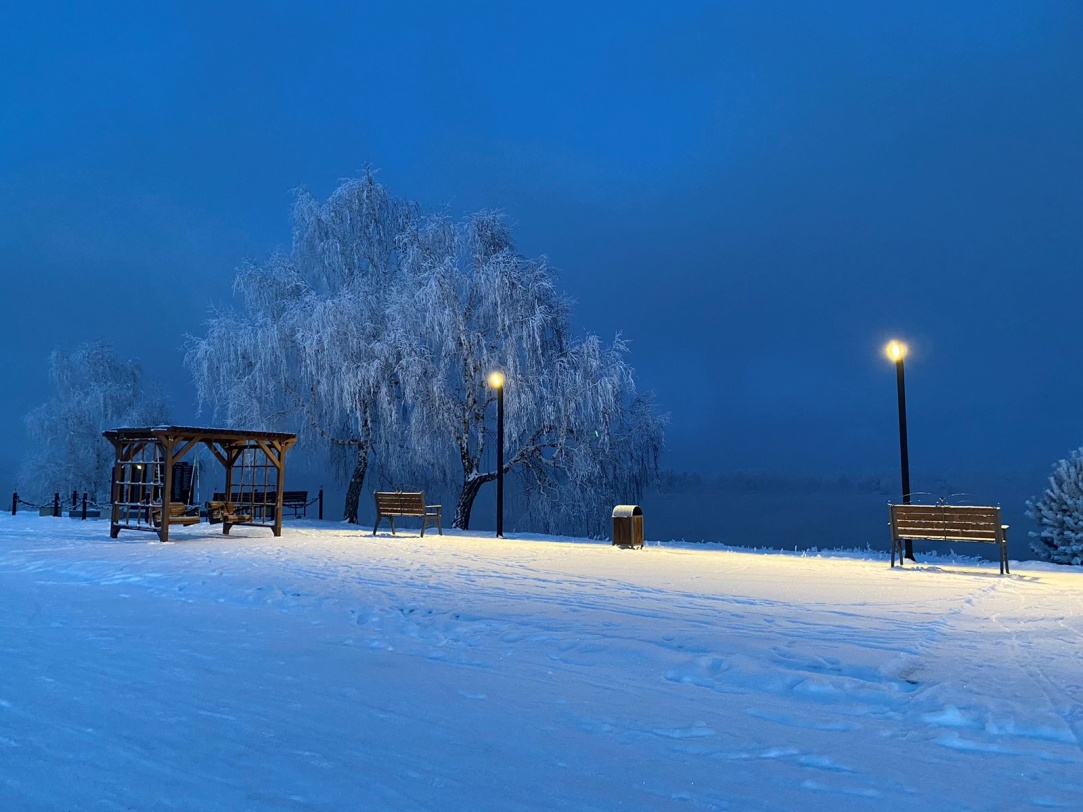 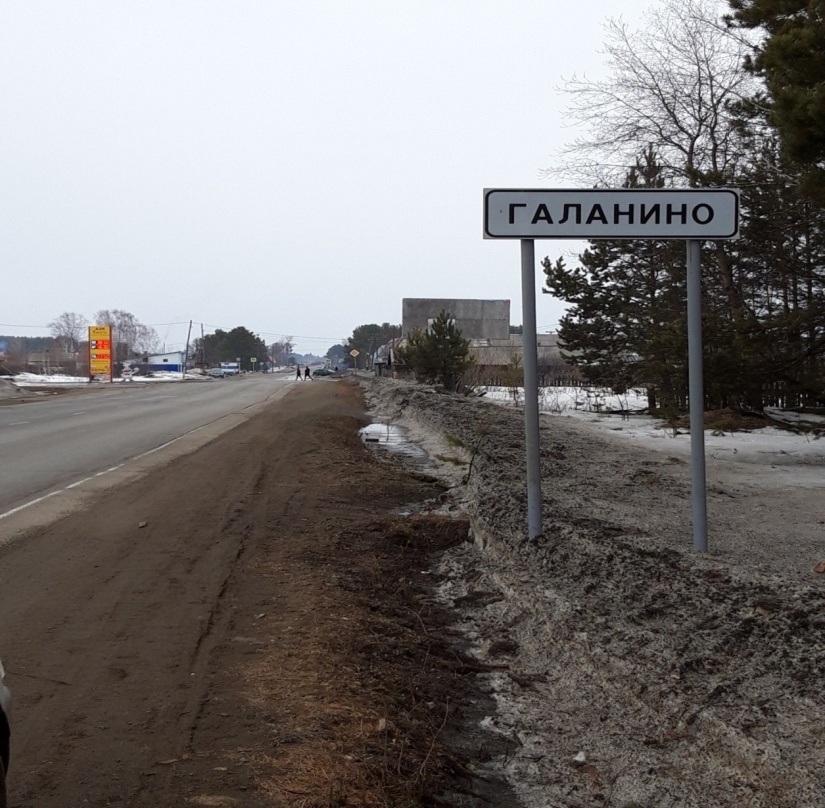 Оформление группы
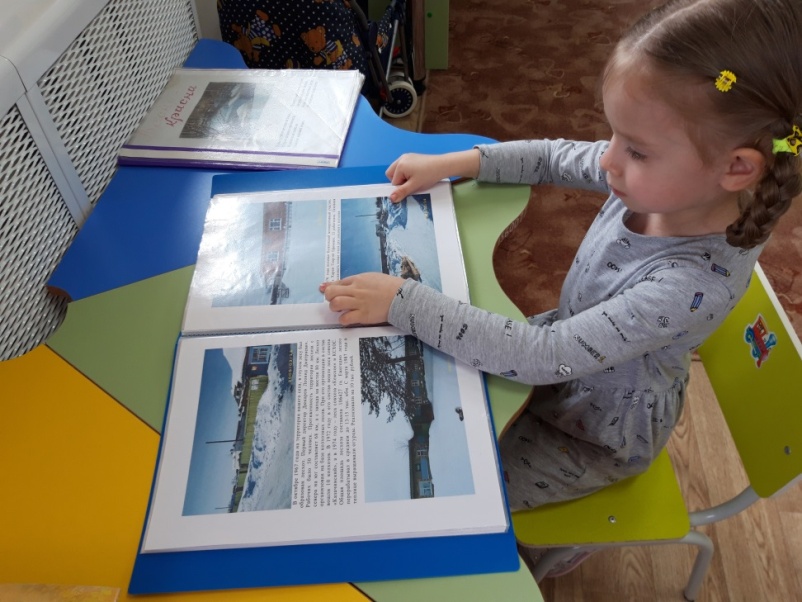 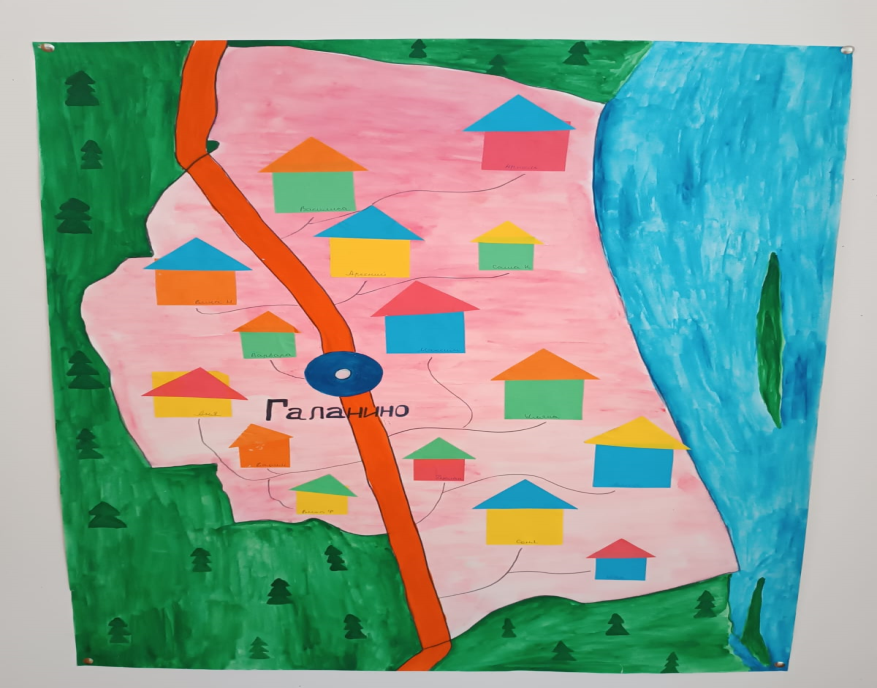 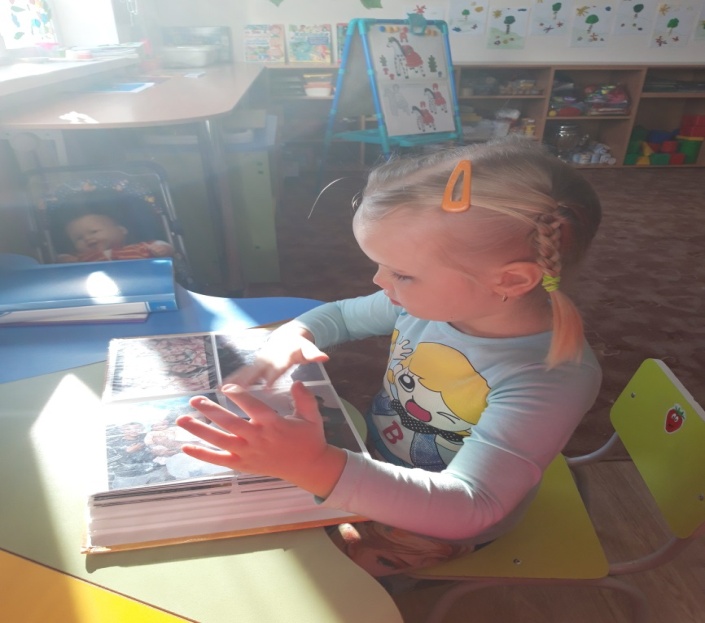 Работа с детьми.
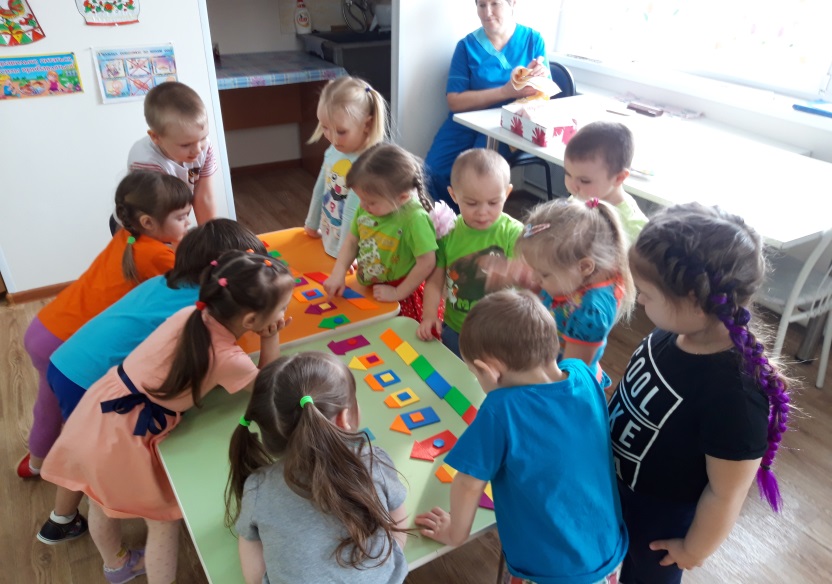 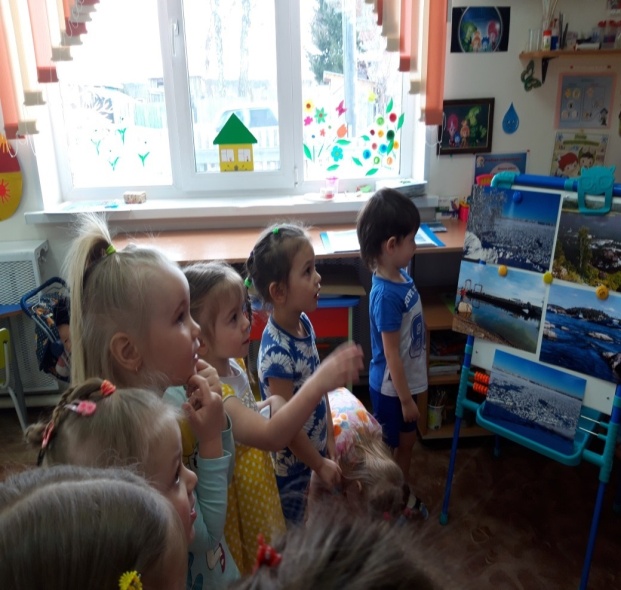 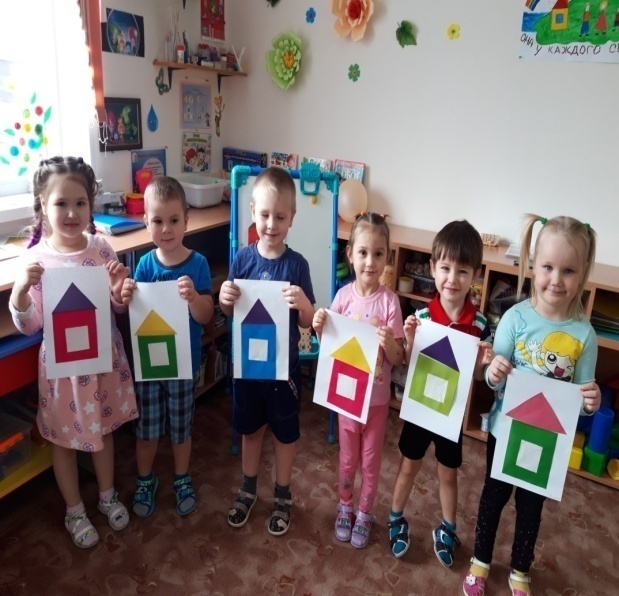 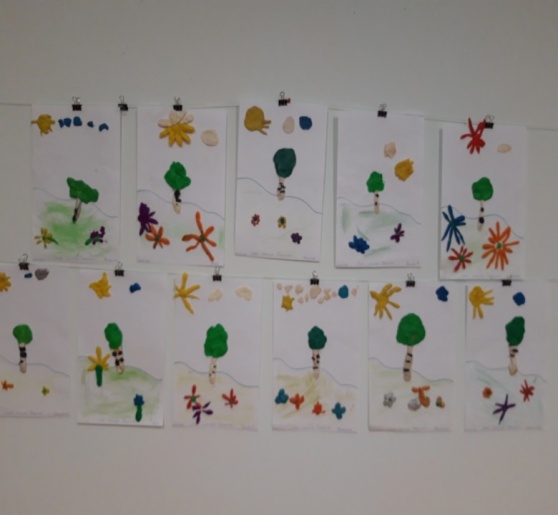 Проект «Достопримечательности  Казачинского района.
Проект «Знаменитые люди Казачинского района»
Спасибо за внимание